ADJECTIVESMAKE EVERYTHING MORE INTRESTING
FEROUCIOUS, 
TICK INFESTED,
DROOLING,
DOG
DOG
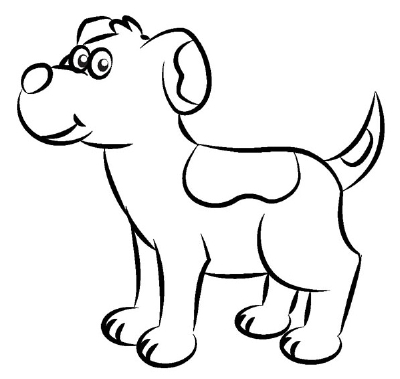 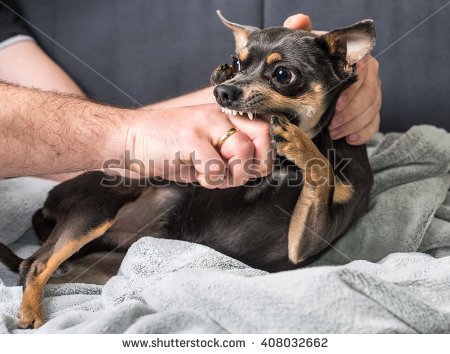 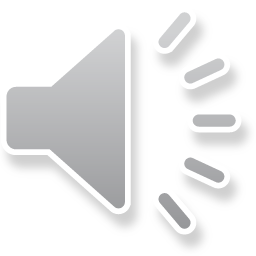 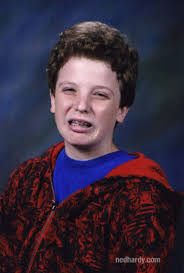 In middle school you called them describing words.It’s time to grow up.
In high school we call them modifiers.
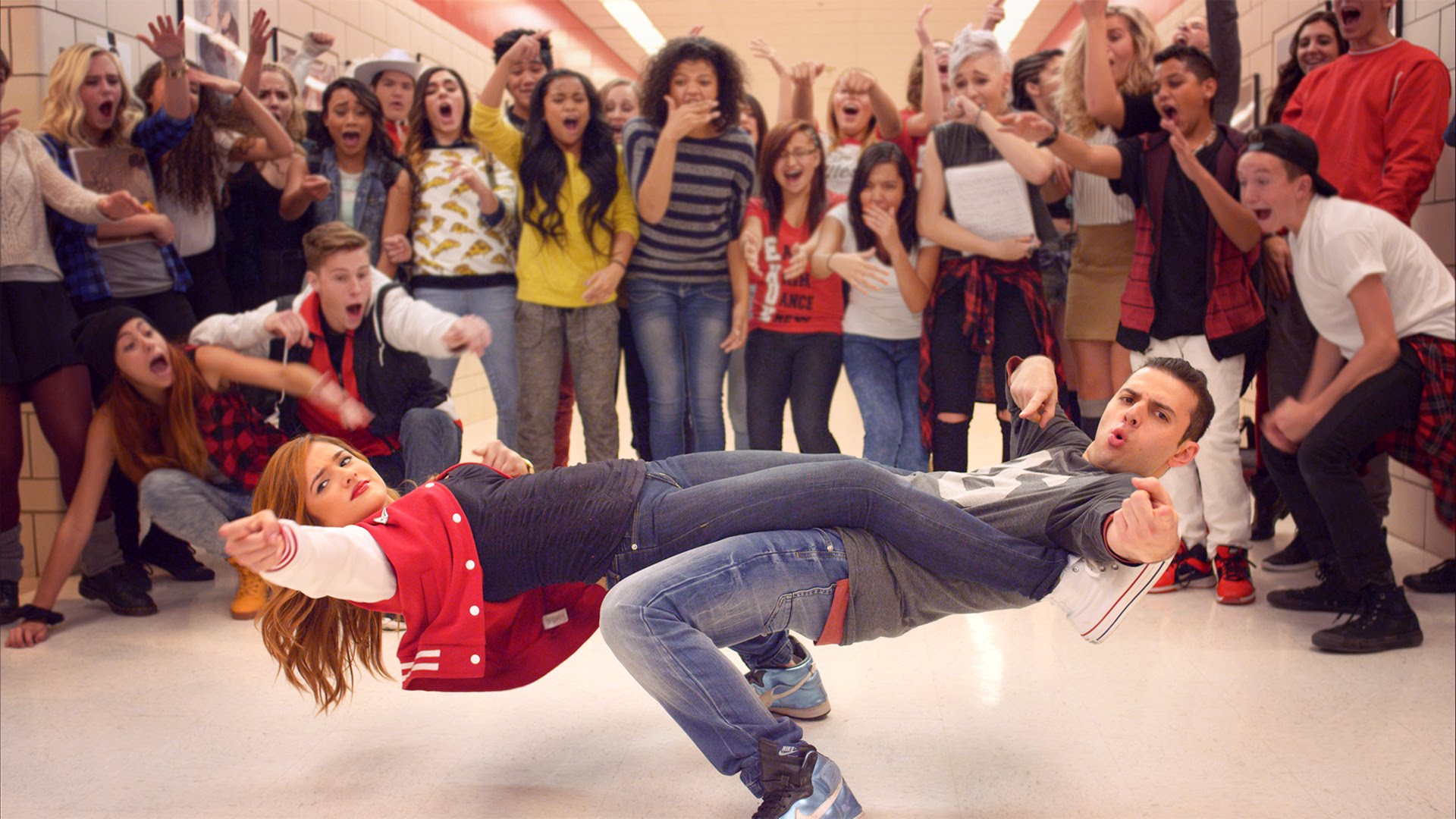 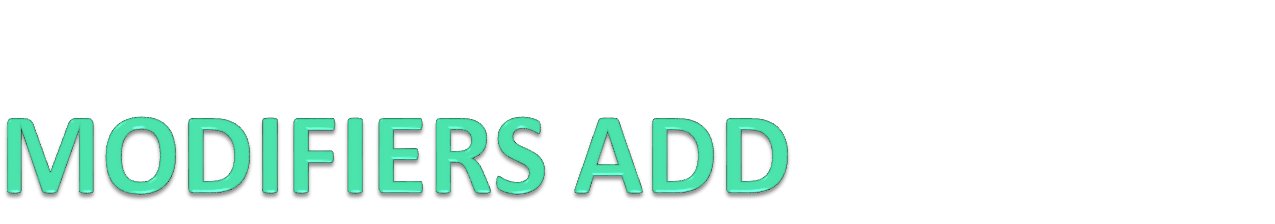 IF I MODIFIED MY CAR IT WOULD GO FROM THIS
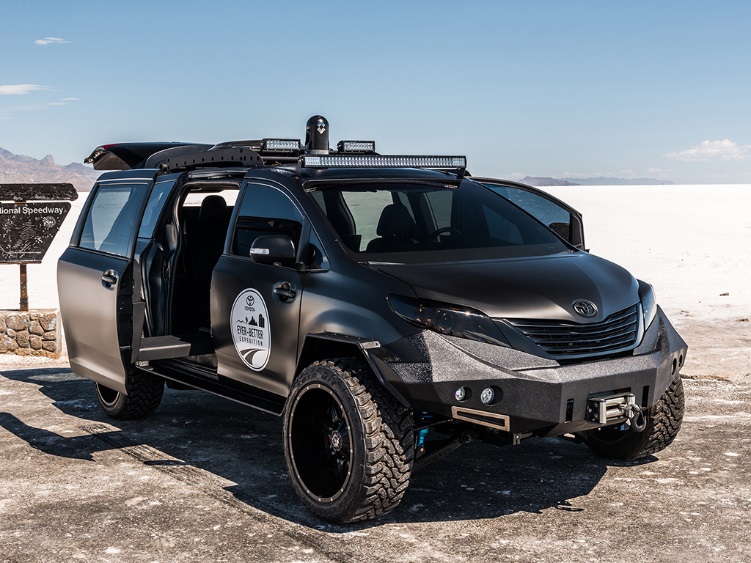 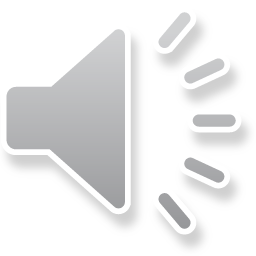 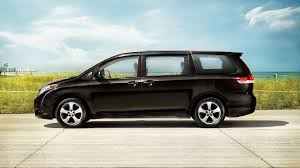 2 KEY IDEAS TO FINDING ADJECTIVES
1.
ADJECTIVES ADD TO NOUNS
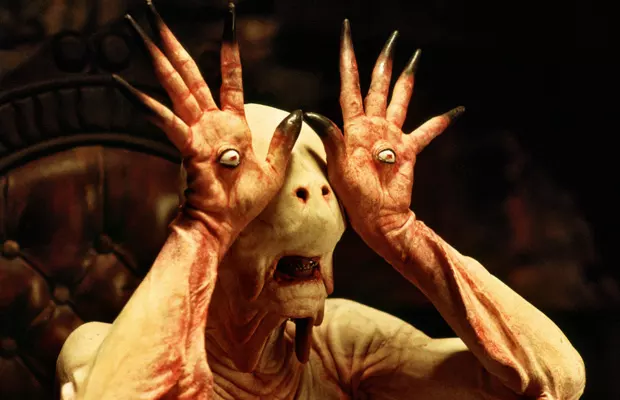 ONE,
 TERRIFYING, SICKENING,
MONSTER
MONSTER
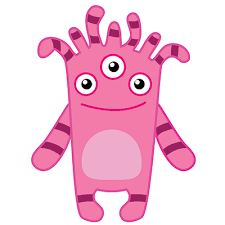 2.
ADJECTIVES ANSWER:
What Kind?
Silent offspring
Creepy siblings
How Many?
Numerous horrors
Thirty vermin
How Much?
Many minions
Few underlings 
Which Ones?
That beast 
Those creatures
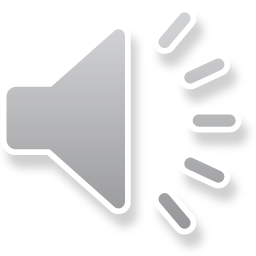 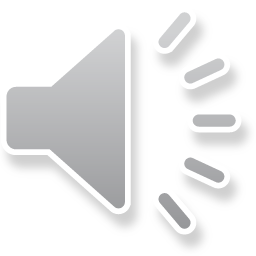 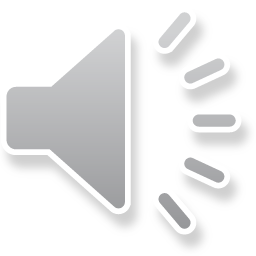 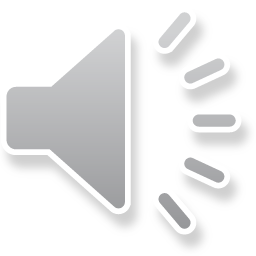 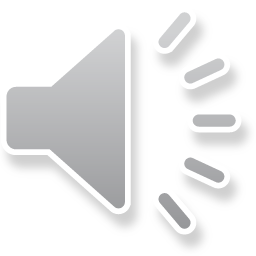 1. Find the Noun2.Does it answer: Which Kind, How Many, How Much or Which Ones
The orange monster dripped red blood.
1. Find the nouns
2. What kind
Orange   Red
Odysseus was gone for ten years?
1. Find the nouns
2. How many?
Ten
Many goddesses seduced Odysseus.
1. Find the nouns
2. How much/many
many
He left that island to go home.
1. Find the nouns
2. Which Ones?
that
But wait, that’s not all!
There are three types of adjectives
Proper, Compound and Articles
Proper Adjectives
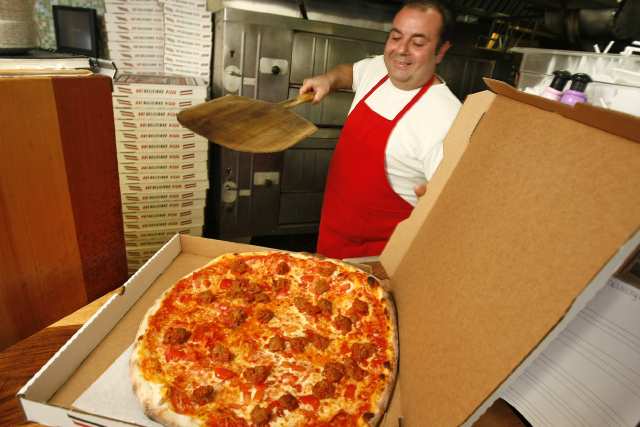 THEY’RE CAPITALIZED
New York pizza
Detroit Coney dogs
Thanksgiving parade
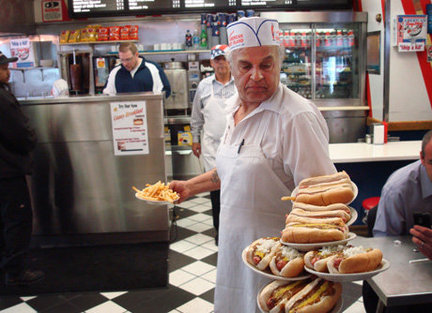 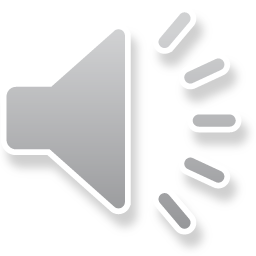 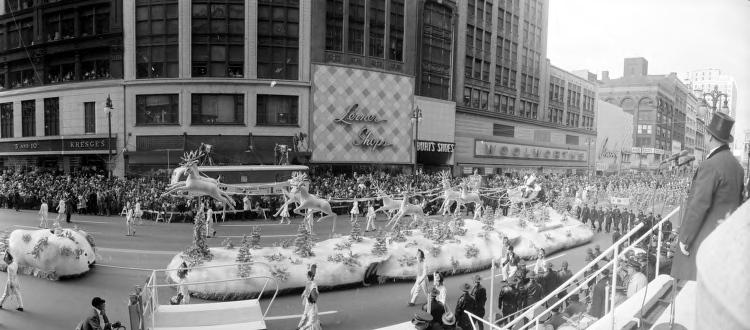 Compound Adjectives
Still modifies but now it is two or more words
household chore
record-breaking year
faraway land
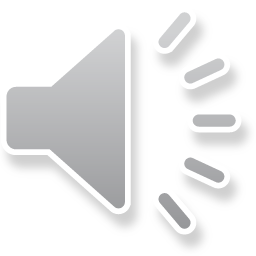 Articles
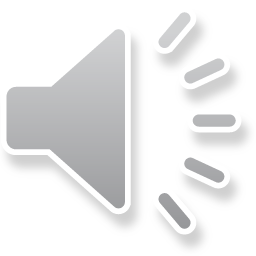 A
An
The
Proper, compound or article
I love North Carolina BBQ.
PROPER
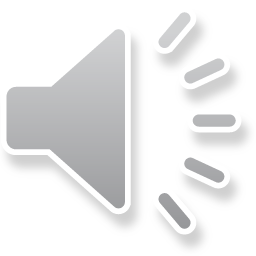 NOUN
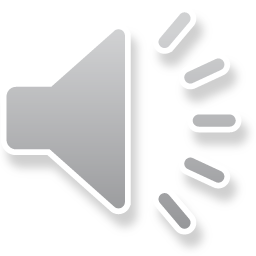 Proper, compound or article
The lions are winning?
Article
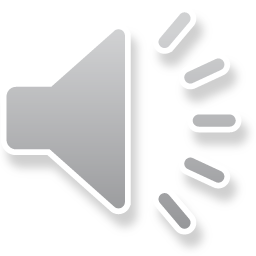 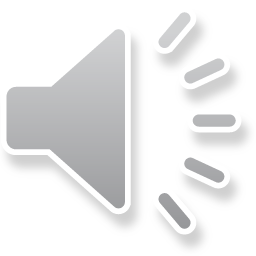 NOUN
Proper, compound or article
Ireland is my motherland.
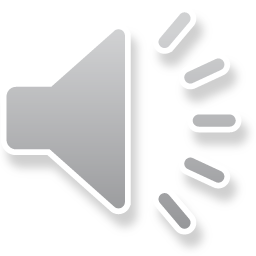 Compound
NOUN
Which word is an adjective?
Do you like scary movies?
SCARY
Which word is modifying the noun?
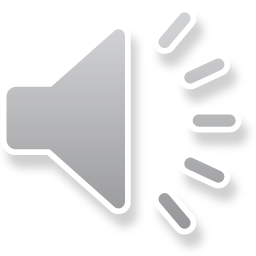 NOUN
NOUN
What word answers:
What kind?
How many?
How Much
Which ones?
AGAIN
The silent class starred at the teacher.
THE (2)
Which word is modifying the noun?
SILENT
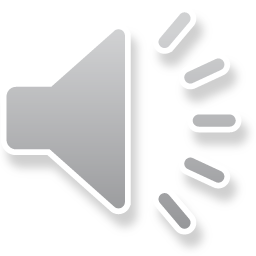 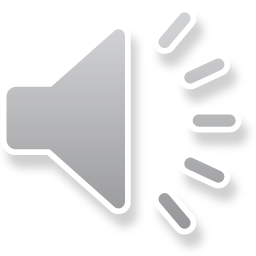 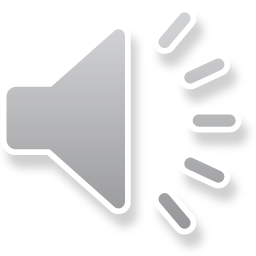 NOUN
NOUN
What word answers:
What kind?
How many?
How Much
Which ones?
AGAIN
Few seats in the classroom were full.
FEW
THE
NOUN
NOUN
full
The lifeless class took mediocre notes with dull pencils.
THE
LIFELESS
MEDICORE
NOUN
NOUN
NOUN
DULL
12 students are failing this quarter.
12
THIS
NOUN
NOUN
The Thanksgiving turkey was  a record-breaking bird.
RECORD-BREAKING
THANKGIVING
NOUN
NOUN
THE
A